Are You Being A Good Digital Citizen?
Only use images from the internet you have permission to use! These sites have images with creative commons licenses.
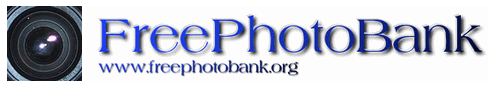 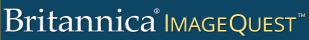 On the DCSG student page
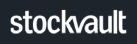 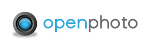 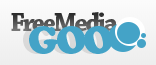 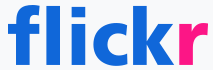 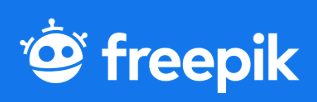 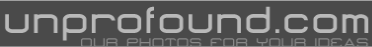 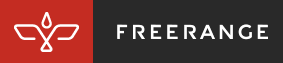 Freedigitalphotos – You can have a free, small sized version of every image in the collection. Better resolution photos require payment.
Morguefile – must be 18 and above to use the platform.
Pixabay - must be 17 and above to use the platform. For 16 and below they need an adult’s consent.
iStock by Getty Images – photos are of good quality but not for free.
Photos for Class – must be 13 and above to use the platform. For 13 and below they need an adult’s supervision or consent.